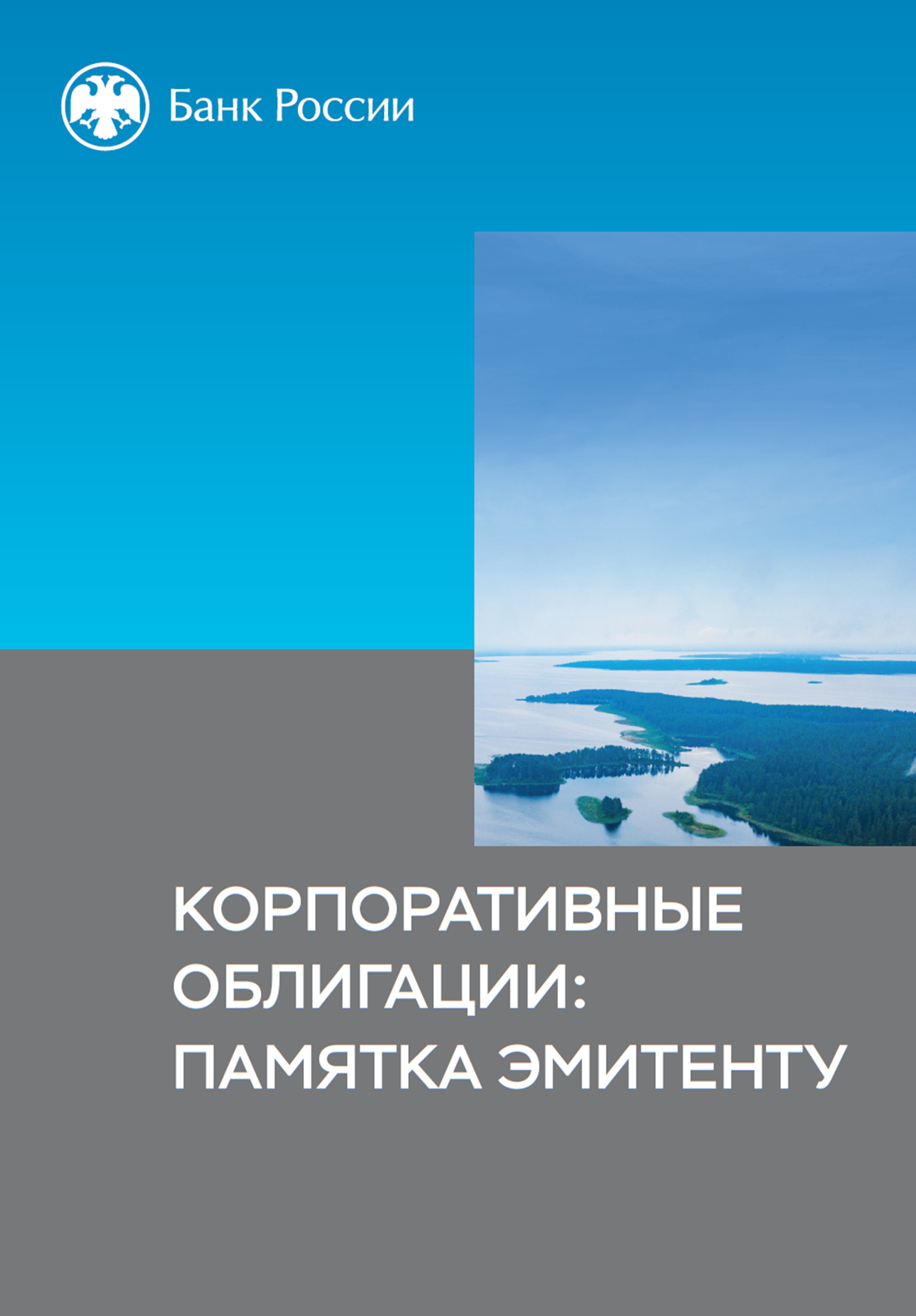 26.09.2023
2
Корпоративные облигации - это инструмент долгового рынка, расширяющий возможности финансирования для разных групп заемщиков. Развитие инфраструктуры рынка облигаций позволяет использовать их в дополнение к банковскому кредитованию как один из инструментов заимствования
Заемщик – реальный сектор
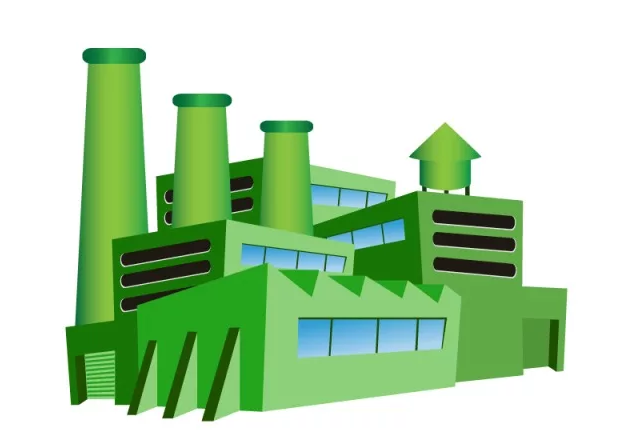 РЕГИСТРИРУЮЩИЙ ОРГАН/ОРГАНИЗАЦИЯ

Банк России


Биржа 

Центральный депозитарий
Классические облигации
Биржевые
облигации
Коммерческие
облигации
Рынок кредитов
Рынок ценных бумаг
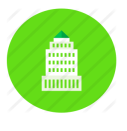 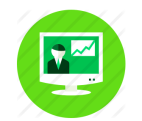 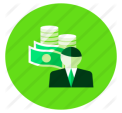 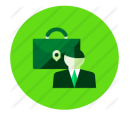 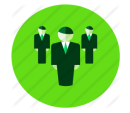 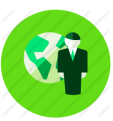 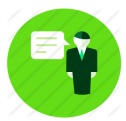 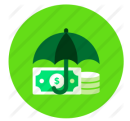 Кредитор
Инвесторы 
Банки, профессиональные участники рынка ценных бумаг, управляющие компании, пенсионные фонды, страховые компании, коммерческие организации, физические лица, прочие инвесторы
3
КРЕДИТЫ VS ОБЛИГАЦИИ
Развитие рынка облигаций способствует расширению источников финансирования деятельности предприятий реального сектора и увеличению сроков заимствований
Сравнение заимствований на рынке облигаций с банковским кредитом
КРЕДИТЫ
ОБЛИГАЦИИ
ФИНАНСОВАЯ СВОБОДА
Высокая
Низкая
Контроль целевого использования средств (как правило целевое финансирование)
Финансирование любых проектов эмитента*. Существующие виды облигаций позволяют эмитенту размещать облигации с различной конфигурацией, используя их механизм как конструктор, предоставляющий возможность оперативного выбора  оптимальных условий заимствований
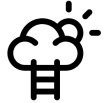 Определяется кредитной политикой
ОБЪЕМ И СРОК ЗАЙМА
Определяется эмитентом
Учитывается кредитоспособность заемщика,  стоимость залогового имущества
Учитывается финансовое состояние эмитента, ситуация на финансовом рынке
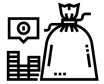 ОБЕСПЕЧЕНИЕ
Определяется эмитентом
Определяется кредитором
Могут быть выпущены как с обеспечением, так и без обеспечения **. В качестве обеспечения могут выступать банковские, государственные, региональные и прочие гарантии, поручительства юридических лиц, залог имущества, прав требований и др.
Высокие требования к обеспечению (в т.ч. залогу)
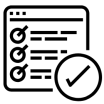 СТОИМОСТЬ ЗАЙМА
Определяется рынком
Определяется кредитором
Формируется с учетом финансового состояния заемщика и зависит от одного кредитора
Диверсификация базы инвесторов. При укреплении публичного имиджа эмитента возможно снижение стоимости заимствования
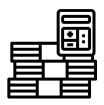 УПРАВЛЕНИЕ ДОЛГОМ
Ограниченная возможность
Гибкое управление
Параметры займа определяются кредитором. Погашение долга, как правило, регулярно равными долями
Самостоятельный выбор параметров займа на стадии принятия решения (сроки размещения, возможность досрочного погашения и/или досрочного выкупа***)
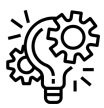 * При эмиссии облигаций в области устойчивого развития данный факт отражается в решении о выпуске облигаций в соответствии с подразделом V.4 или V.6 Положения Банка России от 19.12.2019 № 706-П «О стандартах эмиссии ценных бумаг» (далее – Положение № 706-П)
** В соответствии с пунктом 4 статьи 20.1 Федерального закона № 39-ФЗ  «О рынке ценных бумаг» (далее – Федеральный закон № 39-ФЗ) коммерческие облигации не могут быть с залоговым обеспечением, ﻿биржевые облигации с залоговым обеспечением могут быть только с ипотечным покрытием, эмитентом которых может быть только кредитная организация или ипотечный агент
*** При соблюдении требований законодательства РФ
4
РАЗЛИЧИЯ КОРПОРАТИВНЫХ ОБЛИГАЦИЙ
Облигации – гибкий инструмент с большой вариативностью как в части сроков привлечения финансирования, так и в отношении привлекаемого объема денежных средств
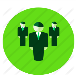 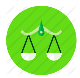 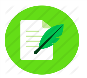 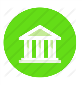 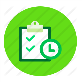 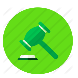 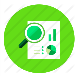 Компании, реализующие полезные для окружающей среды и общества инициативы, могут расширить свою деятельность за счет привлечения ответственных инвестиций (с учетом ESG-факторов: окружающей среды, социальные и корпоративного управления)
1 В том числе займы со сложными параметрами, например, облигации с ипотечным покрытием, структурные облигации
2 Под проспектом понимается проспект ценных бумаг
3 Возможно сокращение срока в случае предварительного рассмотрения документов
4 В соответствии с пунктом 5 статьи 20 Федерального закона № 39-ФЗ
5 Информация приведена на основании данных сайтов Московской биржи (МБ) и Санкт-Петербургской биржи (СПБ Биржа) или НРД. Актуальность тарифов необходимо проверять на сайтах регистрирующих организаций.
6 В соответствии с пунктом 7 статьи 20.1 Федерального закона № 39-ФЗ
7 В соответствии с подпунктом 53 пункта 1 статьи 333.33 Налогового кодекса Российской Федерации (часть вторая) от 05.08.2000 № 117-ФЗ
8 В соответствии с тарифом «включение – Стандартный» МБ, тарифом СПБ Биржи. Актуальность тарифов необходимо проверять на сайтах бирж 
9 Включает плату за услуги по регистрации, допуску к размещению, включению и поддержанию облигаций в котировальном списке биржи
10 Также возможны расходы на регистрацию отчета об итогах эмиссии конвертируемых в акции облигаций, составление и аудит отчетности по МСФО, на представителя владельцев облигаций, маркетинг
5
ПРОЦЕДУРА ЭМИССИИ
Основные отличия в  эмиссии различных видов корпоративных облигаций – требования к комплектам документов и срокам их рассмотрения, раскрытию информации, а также порядку размещения
КЛАССИЧЕСКИЕ облигации
(Источник: cbr.ru)
Определение даты размещения
Не позднее 30 дней после окончания размещения
1
4
2
3
5
6
Допуск к торгам*
Уведомление об итогах выпуска неконвертируемых в акции облигаций представляется в Банк России организацией учетной системы, отчет об итогах эмиссии конвертируемых в акции облигаций - эмитентом
Утверждение эмиссионных документов**
Принятие решения о размещении выпуска
Гос. регистрация выпуска
Размещение***
В срок, определенный условиями размещения
15 – 20 раб. дней
Биржевые облигации
(Источник: moex.com, spbexchange.ru,  spcex.ru)
Определение даты размещения
Не позднее 30 дней после окончания размещения
2
1
4
3
5
Принятие решения о размещении выпуска
Утверждение эмиссионных документов**
Допуск к торгам
Регистрация выпуска биржей
Уведомление об итогах выпуска предоставляется в Банк России организацией учетной системы, осуществляющей учет прав на облигации
Размещение*** и обращение
В срок, определенный условиями размещения
12 – 25 раб. дней
Коммерческие облигации
(Источник: nsd.ru)
Не позднее 30 дней после окончания размещения
Определение даты размещения
1
4
3
2
Принятие решения  о размещении выпуска
Размещение
Регистрация выпуска НРД
Уведомление об итогах выпуска предоставляется 
в Банк России 
организацией учетной системы, осуществляющей учет прав на облигации
В срок, определенный условиями размещения
7 раб. дней
* В случае биржевого размещения
** Регистрация выпуска должна сопровождаться составлением и регистрацией проспекта ценных бумаг, за исключением случаев, определенных пунктом 1 статьи 22 Федерального закона № 39-ФЗ 
*** Размещение облигаций, в отношении которых зарегистрирован проспект облигаций, допускается в течение одного года с даты его регистрации. По истечении указанного срока размещение допускается при условии регистрации нового проспекта (требование приостановлено до 31.12.2023)
6
ПРОГРАММА ОБЛИГАЦИЙ
Для упрощения процедуры выпуска облигаций предусмотрена возможность выпускать облигации в рамках программы облигаций.
3
1
2
4
* Возможно сокращение срока в случае предварительного рассмотрения документов
** Сроки размещения зависят от условий и порядка размещения
Программа облигаций (ПО) содержит условия (сумму и срок погашения (порядок его определения) размещаемых облигаций, способы обеспечения исполнения, возможность досрочного погашения) для нескольких выпусков облигаций, размещаемых в рамках ПО, срок действия ПО. Срок погашения облигаций одного выпуска, размещаемых в рамках ПО, не может превышать срок погашения, определенный ПО. Общая сумма всех выпусков облигаций, размещаемых в рамках ПО, не может превышать сумму, указанную в ПО.
ОБЩИЕ РЕКОМЕНДАЦИИ ДЛЯ ВЫПУСКА ОБЛИГАЦИЙ
Соблюдение требований законодательства к раскрытию информации (в случае размещения облигаций путем открытой подписки или регистрации проспекта ценных бумаг)
Отчетность по МСФО (не требуется для субъектов МСП при условии, что размещаемые ими облигации не включаются в котировальный список)
Кредитный рейтинг (в случае размещения по открытой подписке)
Достаточность денежных потоков для обеспечения своевременных выплат
Высокий уровень корпоративного управления
Устойчивость основной деятельности, наличие перспективных проектов
Развитая система управления рисками
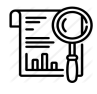 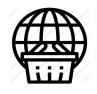 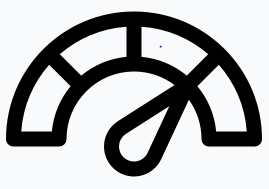 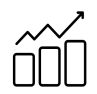 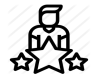 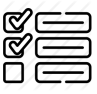 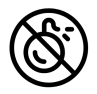 ОРГАНИЗАТОРЫ / АНДЕРРАЙТЕРЫ
Организаторы облигационных займов осуществляют консультирование по вопросам выпуска облигаций, сопровождение эмиссии и раскрытия информации (на условиях отдельного договора)
Андеррайтеры обеспечивают техническое размещение выпуска облигаций путем заключения сделок купли-продажи облигаций (на условиях отдельного договора)
7
ОСОБЕННОСТИ ЭМИССИИ БИРЖЕВЫХ ОБЛИГАЦИЙ МСП
Для эмитента – субъекта малого и среднего предпринимательства действуют меры государственной поддержки для выхода на фондовый рынок, применяются льготные биржевые тарифы и облегченные эмиссионные требования1.
МЕРЫ поддержки МСП ДЛЯ ВЫХОДА на фондовый рынок
Гарантийная поддержка5
Участие институтов развития в качестве «якорных» инвесторов
Субсидирование затрат при размещении и получении кредитного рейтинга4
Субсидирование купонных выплат4
До 2% от объёма размещения,но не более 2,5 млн руб.
На основной долг по облигациям и купонные выплаты
Существенная доля 
(до 50%) от объема размещения
70% наименьшего значения (ключевой или купонной ставки) остаточной  номинальной стоимости выпуска облигаций или от 1 млрд руб., если выпуск превышает 1 млрд руб.
Биржевые услуги
Доступ к широкому кругу потенциальных инвесторов
Индивидуальное консультирование
Маркетинговая поддержка
Специальные биржевые тарифы
1 Согласно пункта 3 статьи 22 Федерального закона № 39-ФЗ для субъекта МСП не применяются ряд требований к содержанию проспекта ценных бумаг, если размещаемые облигации не включаются в котировальный список.
2 Сектор МБ для содействия привлечению инвестиций компаниями малой и средней капитализации. Требования включения и поддержании облигаций в Секторе Роста определены п. 3.4 Приложения 3 Правил листинга биржи
3 Сегмент СПБ Биржи для содействия привлечению инвестиций субъектами МСП. Требования включения и поддержания облигаций в Сегменте «МСП» определены разделом 5 и п. 3 Приложения 13 Правил листинга биржи
4 Условия предоставления субсидий установлены Постановлением Правительства РФ от 30.04.2019 № 532 «Об утверждении Правил предоставления субсидий из федерального бюджета российским организациям - субъектам малого и среднего предпринимательства в целях компенсации части затрат по выпуску акций и облигаций и выплате купонного дохода по облигациям, размещенным на фондовой бирже»
5 Правила предоставления АО «Корпорация «МСП» поручительства по биржевым облигациям, включают положения регулирующие взаимодействие с организаторами выпусков. Список аккредитованных организаторов доступен на сайте АО «Корпорация «МСП» (corpmsp.ru).
8
ОБЛИГАЦИИ В ОБЛАСТИ УСТОЙЧИВОГО РАЗВИТИЯ
Устойчивое развитие – развитие, отвечающее потребностям настоящего времени без ущерба для возможности будущих поколений удовлетворять свои собственные потребности
СООТВЕТСТВИЕ ПРИНЦИПАМ 
И СТАНДАРТАМ1
ЦЕЛИ И ЗАДАЧИ ФИНАНСИРОВАНИЯ
ВИД ЦЕННОЙ БУМАГИ
МЕЖДУНАРОДНЫМ
РФ
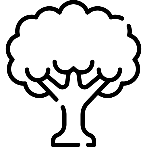 Зеленые облигации
Сохранение и охрана окружающей среды, оказание положительного воздействия на экологию, предотвращение изменения климата или адаптация к изменению климата


И / ИЛИ
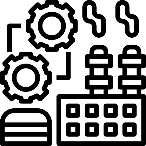 Адаптационные облигации

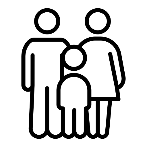 
Социальные облигации

Развитие общественной жизни
И / ИЛИ
Облигации устойчивого развития
Одновременно зеленые и социальные проекты
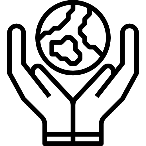 

И / ИЛИ
Достижение целевых значений одного или нескольких ключевых показателей деятельности эмитента, связанных с достижением целей устойчивого развития
Облигации, связанные с целями устойчивого развития

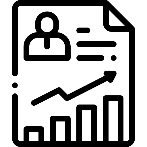 Реализация стратегии эмитента по изменению его деятельности в целях перехода к низкоуглеродной экономике (энергоперехода), предотвращения изменений климата и достижения иных целей
Облигации климатического перехода

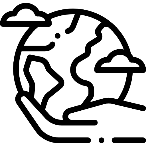 ОСОБЕННОСТИ ВЫПУСКА
ИДЕНТИФИКАЦИЯ ВЫПУСКА ОБЛИГАЦИЙ
В решение о выпуске облигаций включаются дополнительные условия и сведения1, которые позволят отнести его к выпуску определенного вида облигаций, связанных с устойчивым развитием
ВЕРИФИКАЦИЯ
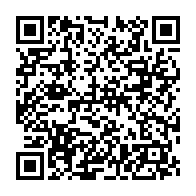 Эмитенты проводят процедуру независимой внешней оценки выпуска облигаций на предмет его соответствия определенным принципам и стандартам инструментов финансирования устойчивого развития. Внешняя оценка представляет собой заключение независимого эксперта (верификатора2).
Функция по ведению перечня верификаторов инструментов финансирования устойчивого развития в РФ закреплена за ВЭБ.РФ3.
РАСКРЫТИЕ ИНФОРМАЦИИ
Эмитент обязан раскрывать информацию о проведении и результатах независимой внешней оценки, в том числе о подтверждении верификатором целевого использования привлеченного финансирования/достижения целевых значений ключевого показателя/целевых показателей деятельности эмитента (в зависимости от вида облигаций)
Для выпуска биржевых облигаций в области устойчивого развития на Московской бирже создан Сектор устойчивого развития, а на Санкт-Петербургской бирже – сегмент инструментов устойчивого развития
1 Особенности эмиссии определены подразделами V.4 и V.6 Положения № 706-П
2 Задачи верификаторов, требования к верификаторам и порядок включения организаций в перечень верификаторов инструментов финансирования устойчивого развития в РФ определены Постановлением Правительства РФ № 1587 от 21.09.2021
3 Распоряжение Правительства РФ от 18.11.2020 № 3024-р
9
ПЕРЕЧЕНЬ НОРМАТИВНЫХ АКТОВ И ДОКУМЕНТОВ, РЕГУЛИРУЮЩИХ ЭМИССИЮ ОБЛИГАЦИЙ
Федеральный закон от 22.04.1996 № 39-ФЗ «О рынке ценных бумаг»
Налоговый кодекс Российской Федерации (часть вторая) от 05.08.2000 № 117-ФЗ 
Положение Банка России от 19.12.2019 № 706-П «О стандартах эмиссии ценных бумаг» 
Положение Банка России от 27.03.2020 N 714-П «О раскрытии информации эмитентами эмиссионных ценных бумаг»
Правила листинга ПАО Московская Биржа, Правила листинга (делистинга) ценных бумаг ПАО «Санкт-Петербургская биржа», Правила листинга (делистинга) ценных бумаг АО «СПВБ»
Правила оказания НКО АО НРД услуг по регистрации выпусков коммерческих облигаций
Положение Банка России от 24.02.2016 № 534-П «О допуске ценных бумаг к организованным торгам»
10
ГДЕ НАЙТИ ДОПОЛНИТЕЛЬНУЮ ИНФОРМАЦИЮ
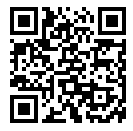 БАНК РОССИИ (www.cbr.ru)
Информация об эмитентах и корпоративном управлении
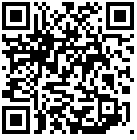 САНКТ-ПЕТЕРБУРГСКАЯ БИРЖА (www.spbexchange.ru)
Информация о процедуре выпуска биржевых облигаций представлена на сайте Санкт-Петербургской Биржи в разделе «Биржевые Облигации»
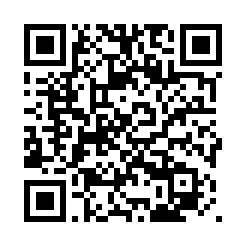 САНКТ-ПЕТЕРБУРГСКАЯ ВАЛЮТНАЯ БИРЖА (www.spcex.ru)
Информация о процедуре выпуска биржевых облигаций представлена на сайте Санкт-Петербургской Валютной Биржи в разделе «Листинг»
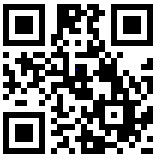 МОСКОВСКАЯ БИРЖА (www.moex.com)
Информация о процедуре выпуска биржевых облигаций представлена на сайте Московской Биржи в разделе «Биржевые Облигации»
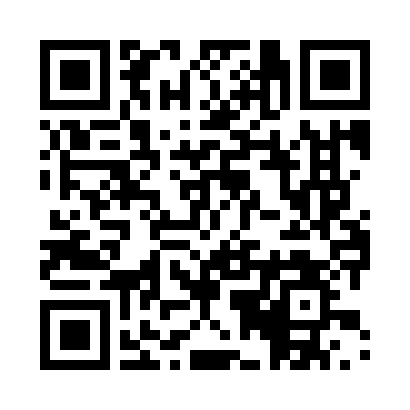 НКО АО НРД (www.nsd.ru)
Информация о процедуре выпуска коммерческих облигаций представлена на сайте НКО АО НРД в разделе «Услуги эмитентам»
Документ подготовлен с использованием информации с сайтов Банка России, Московской биржи, Санкт-Петербургской Биржи, Санкт-Петербургской Валютной Биржи, НКО АО НРД, а также других открытых источников по состоянию на 30.08.2023.